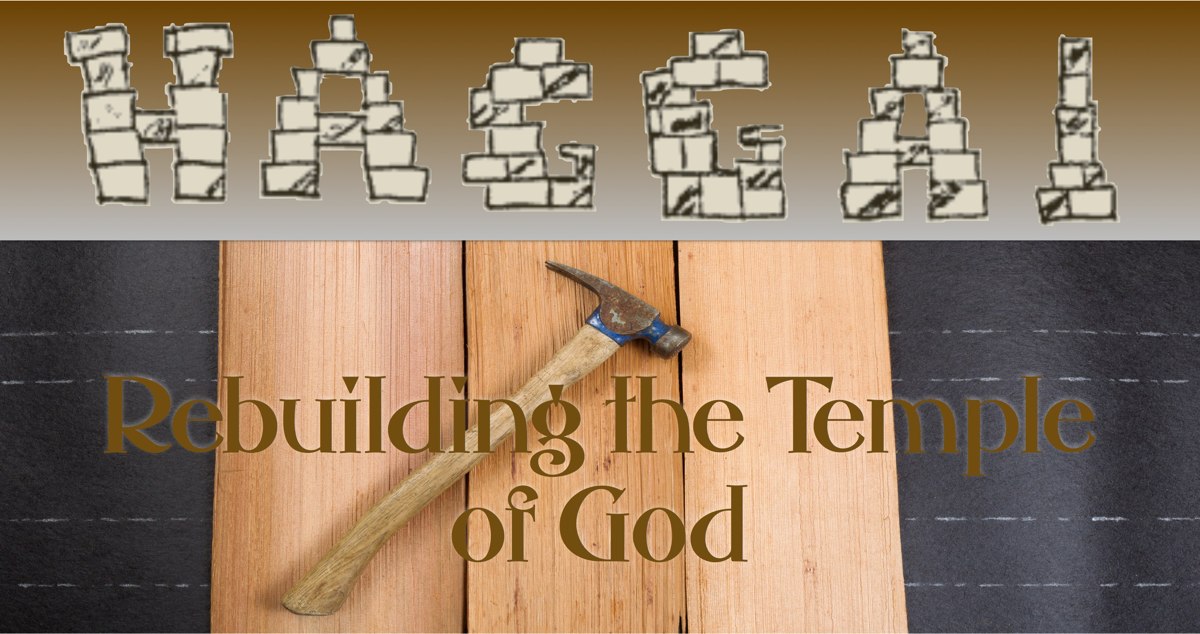 [Speaker Notes: In 520 B.C., about 16 years after the people of God had returned from the Babylonian Captivity, the temple of God remained in ruins despite the decree of Cyrus, king of Persia:  "He has commanded me to build Him a house at Jerusalem....  Now let him go up to Jerusalem...and build the house of the Lord God of Israel."  Ezra 1:2, 3
After years of neglect, Jews worked 520 B.C. & within 4 years temple was completed & dedicated.  What caused the turn around?  "Then the prophet Haggai and Zechariah the son of Iddo, prophets, prophesied to the Jews who were in Jerusalem, in the name of the God of Israel, who was over them.  So Zerubbabel the son of Shealtiel and Jeshua the son of Jozadak rose up and began to build the house of God which was in Jerusalem; and the prophets of God were with them, helping them."  Ezra 5:1, 2  Haggai stirred up leaders & people in the rebuilding.  Make application from then to today so that we might better understand things that will hinder the building of God's house today and also things we can do to build it up as a holy temple to the Lord.  (See Ephesians 2:19-22).]